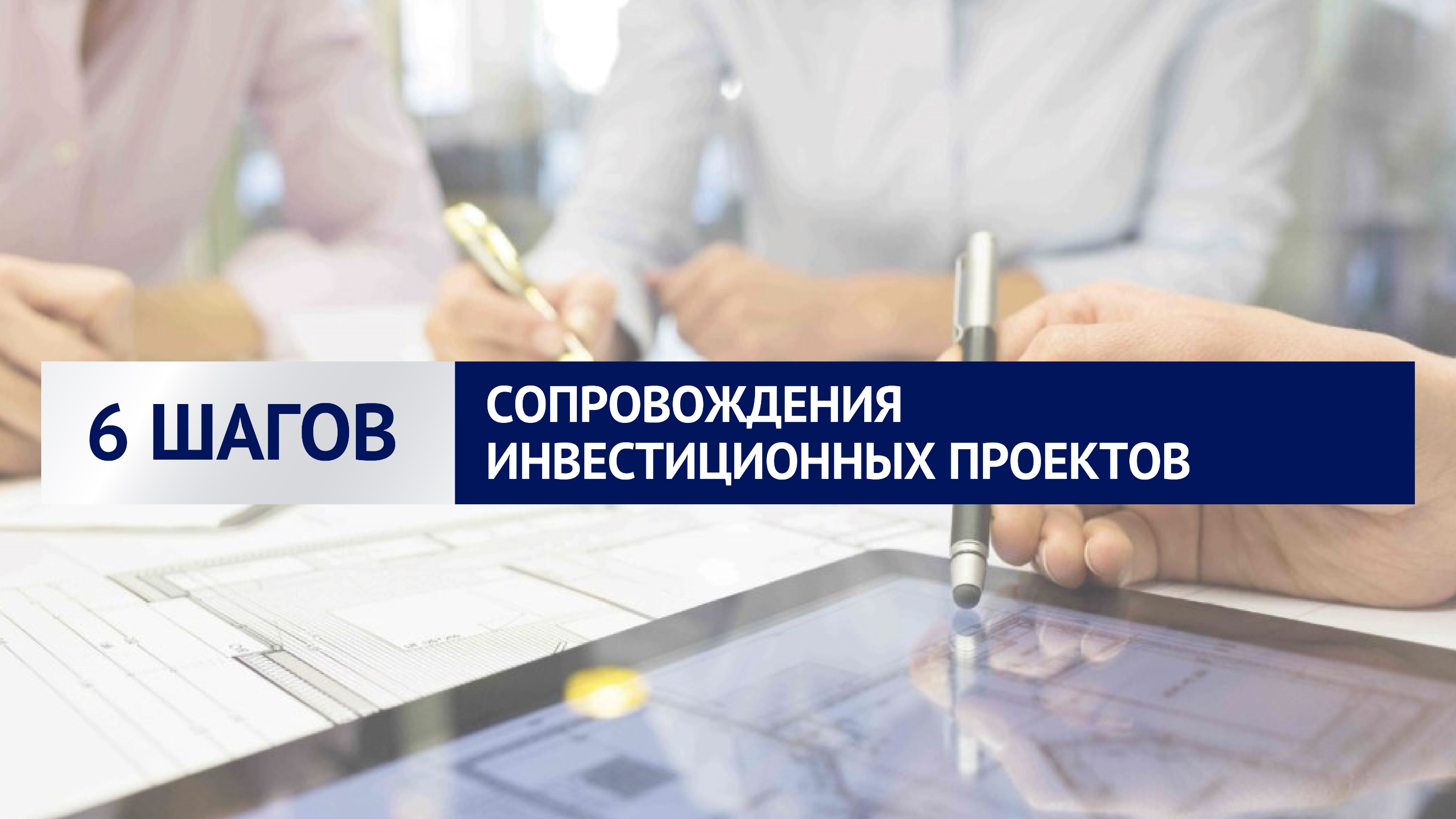 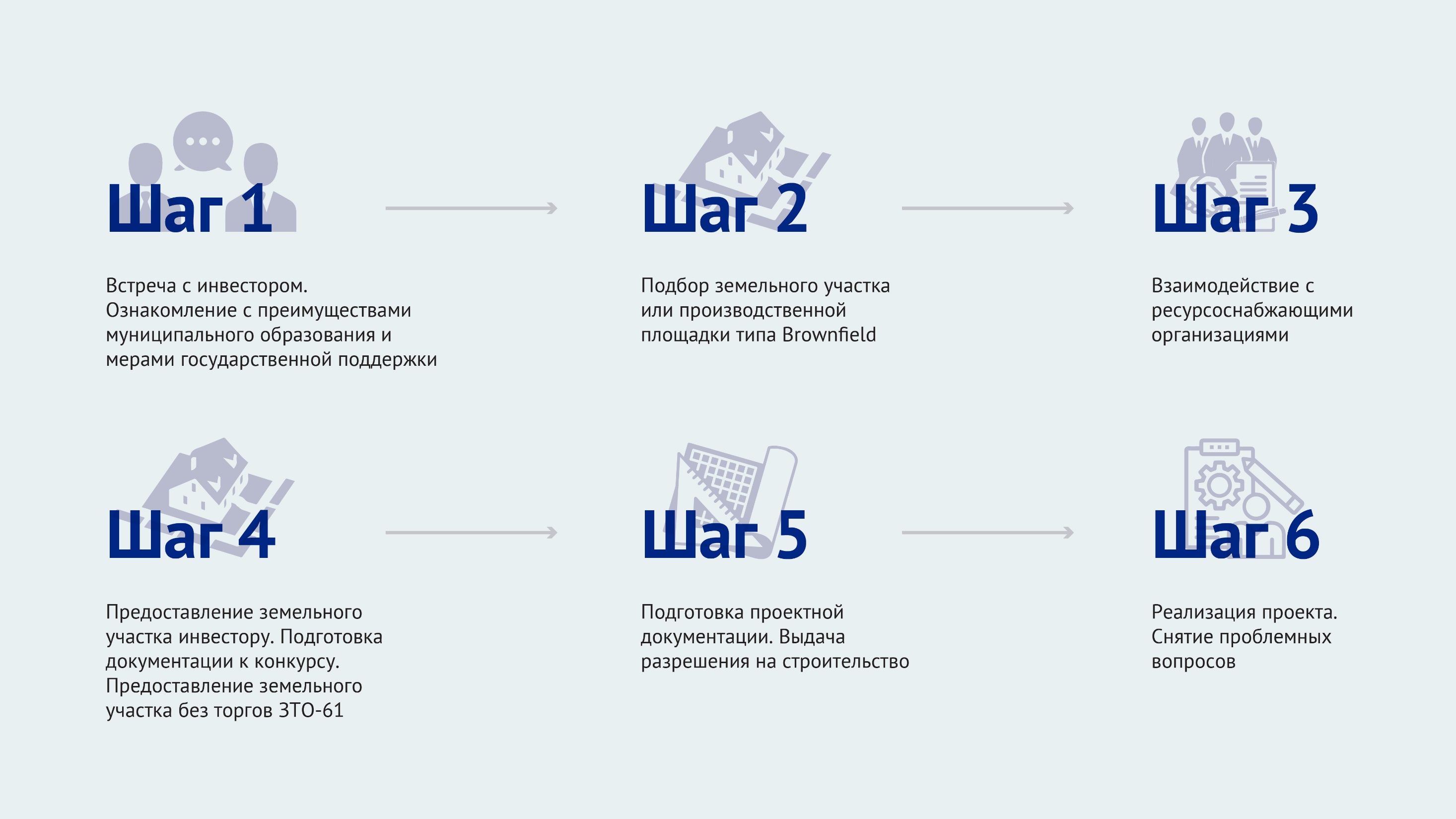 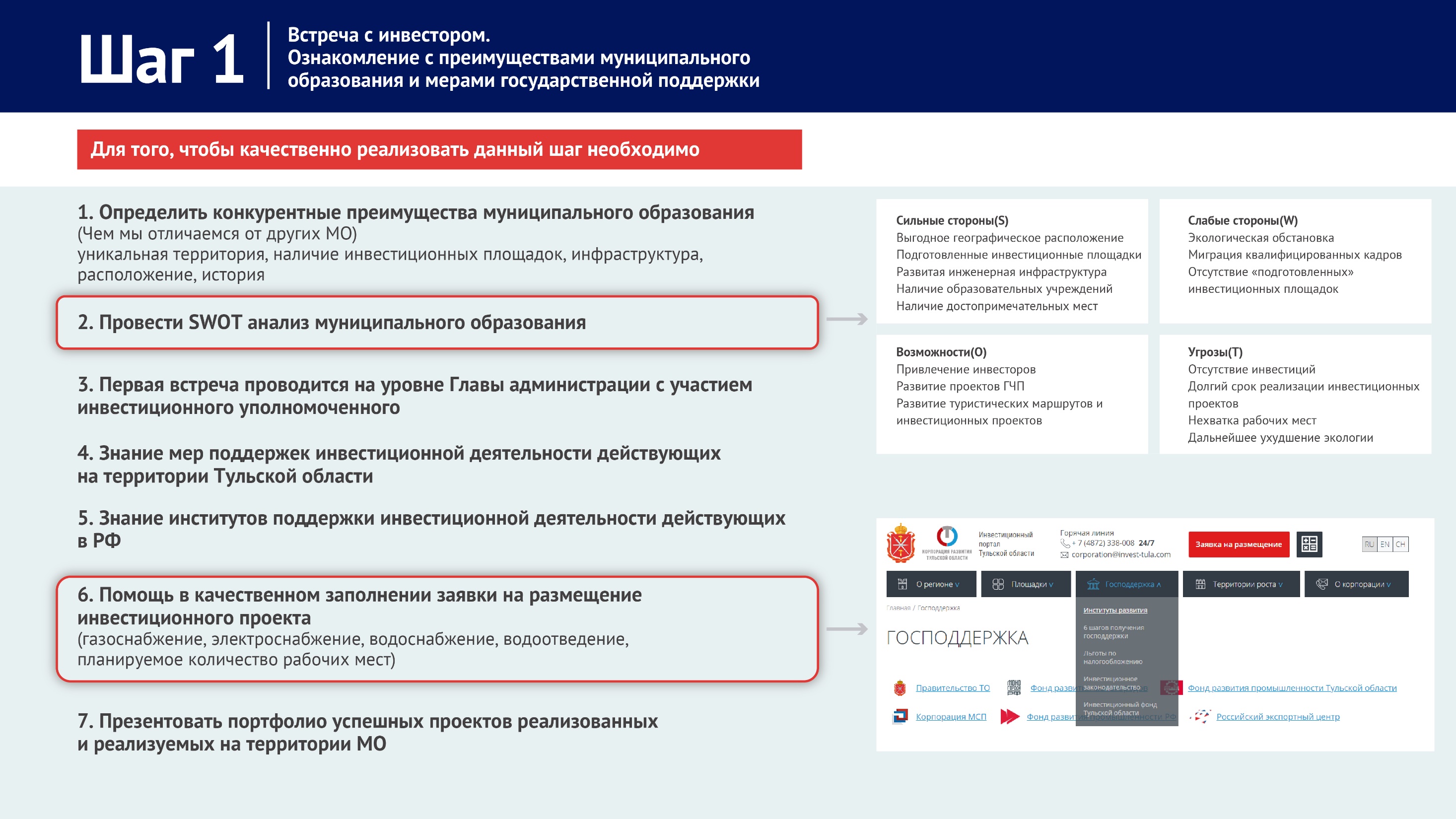 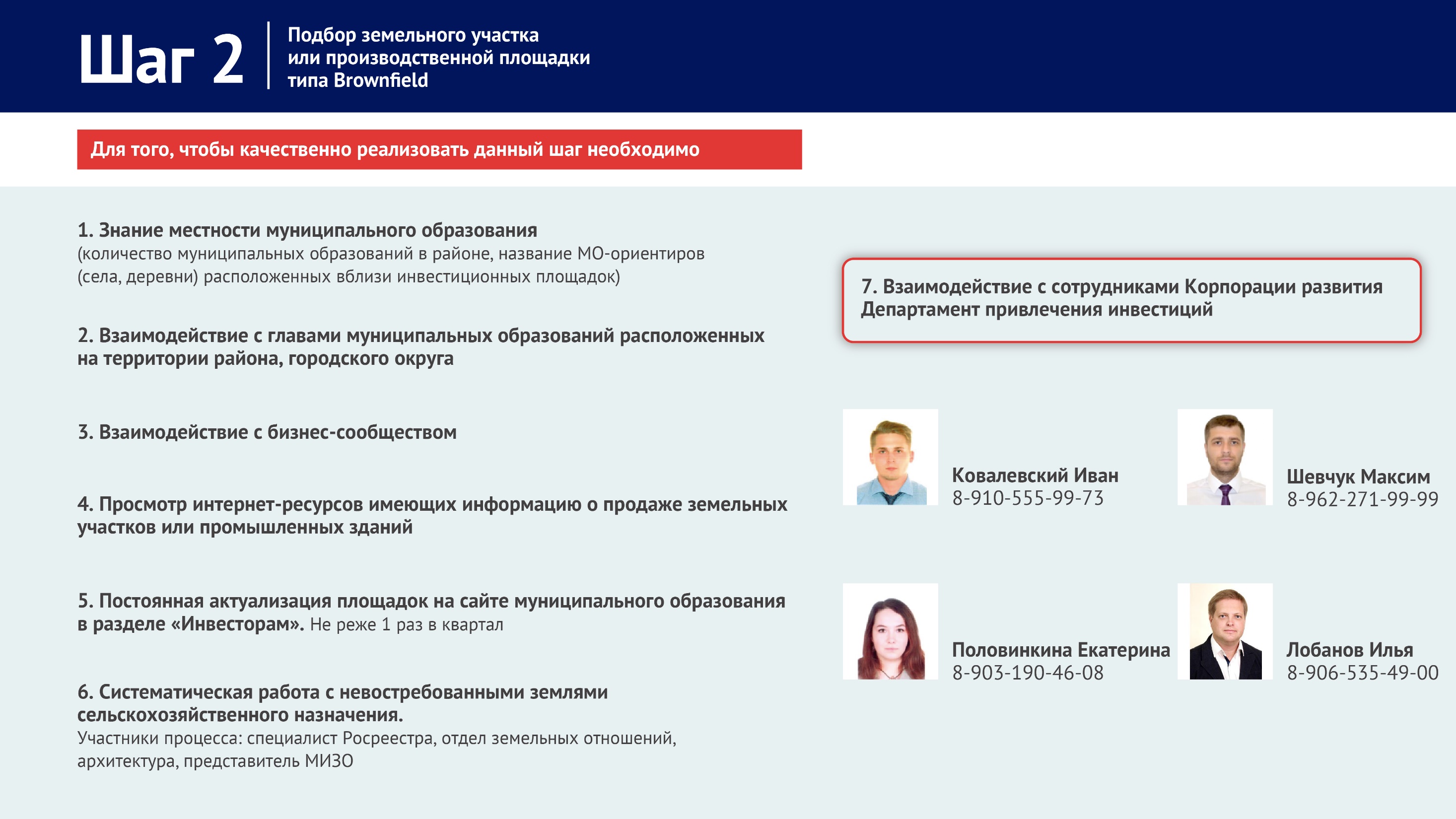 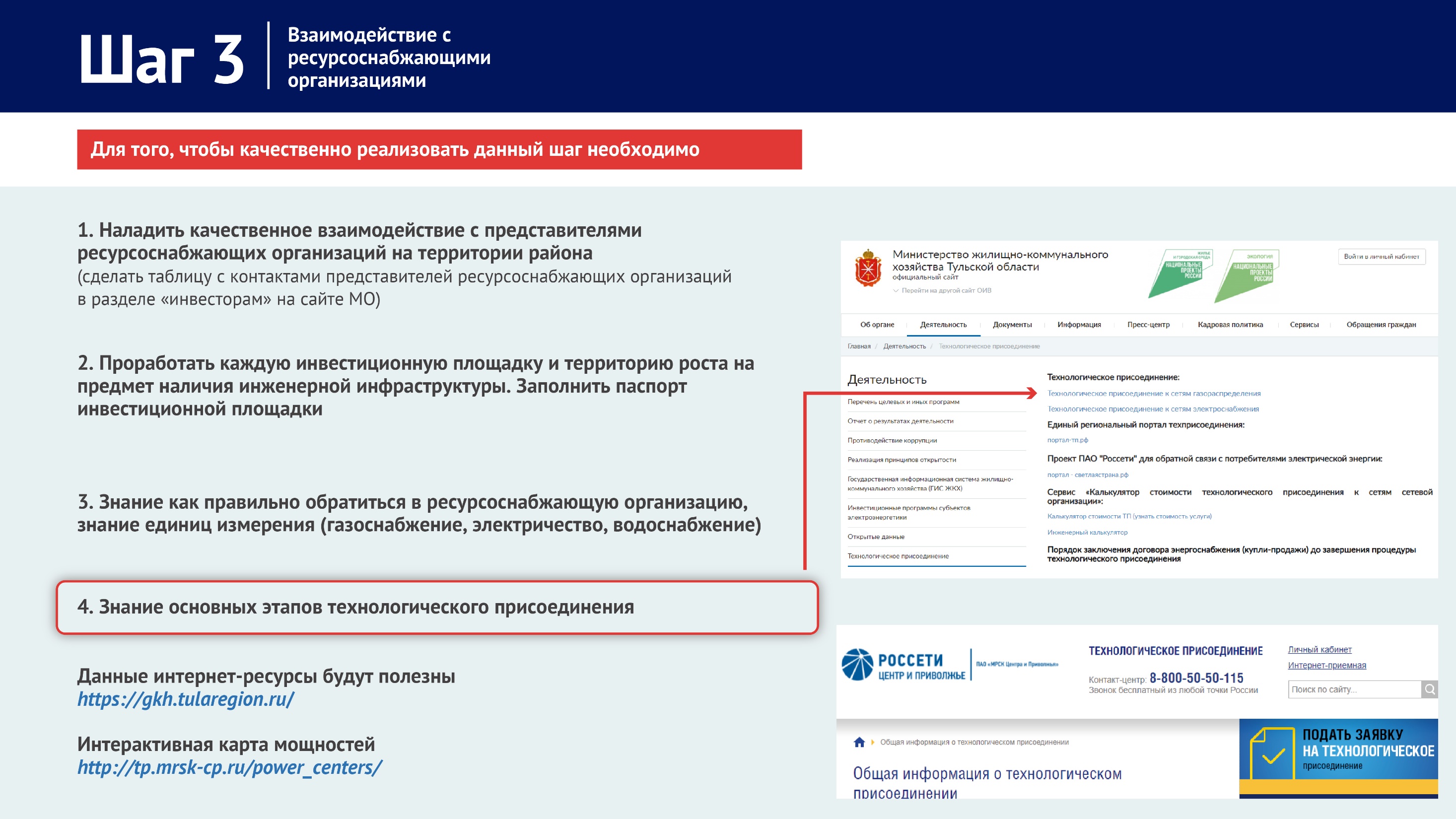 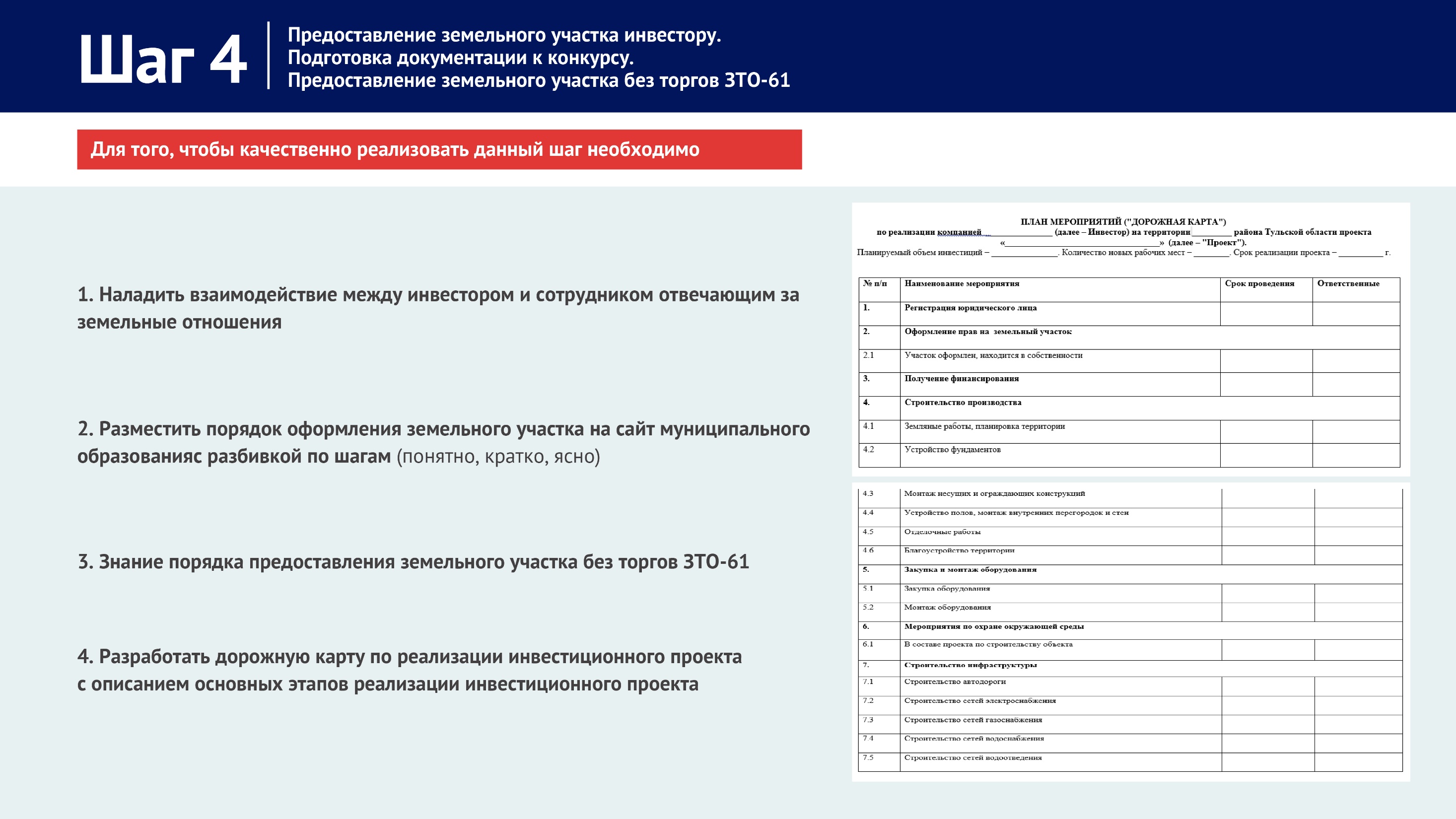 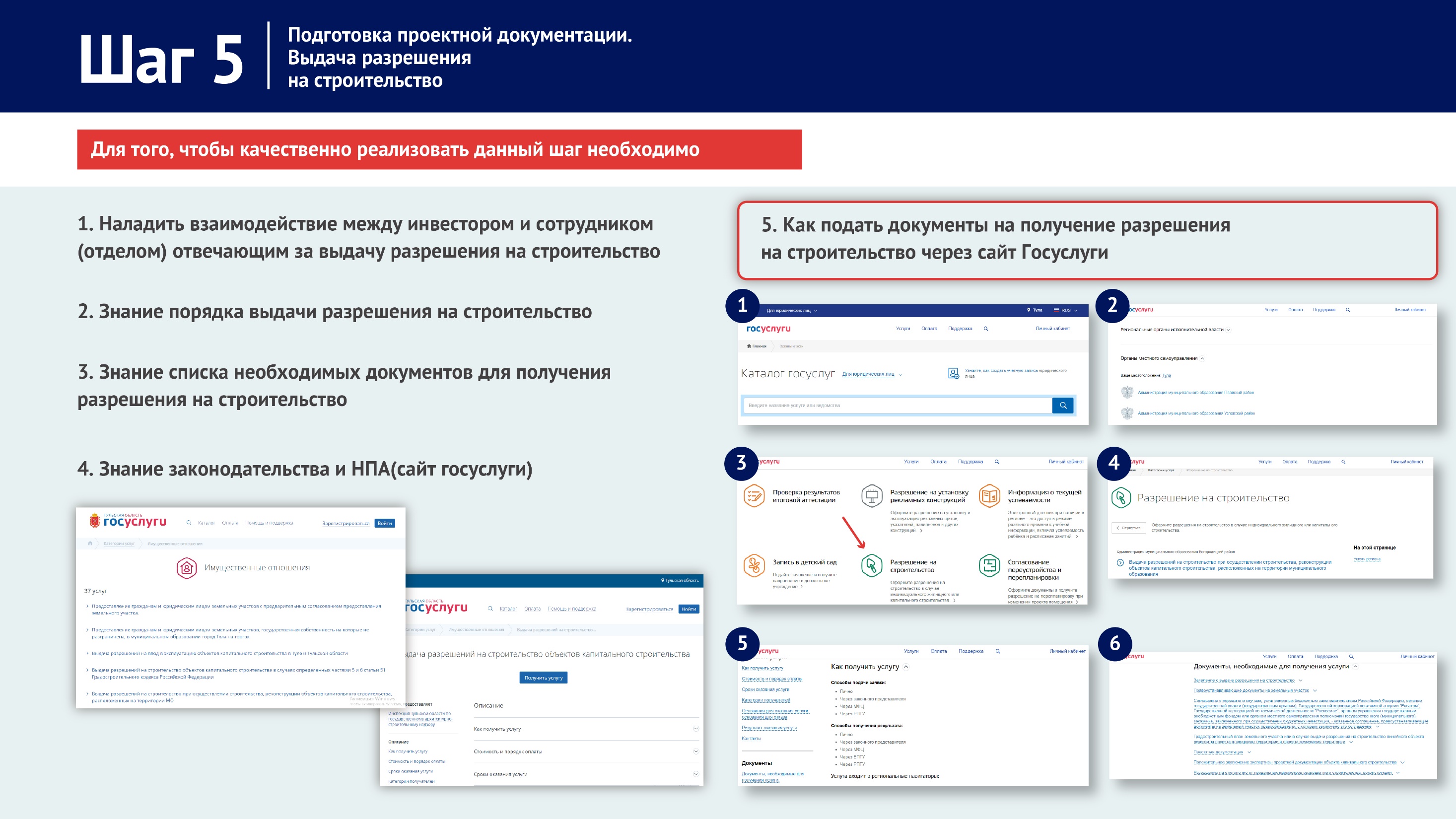 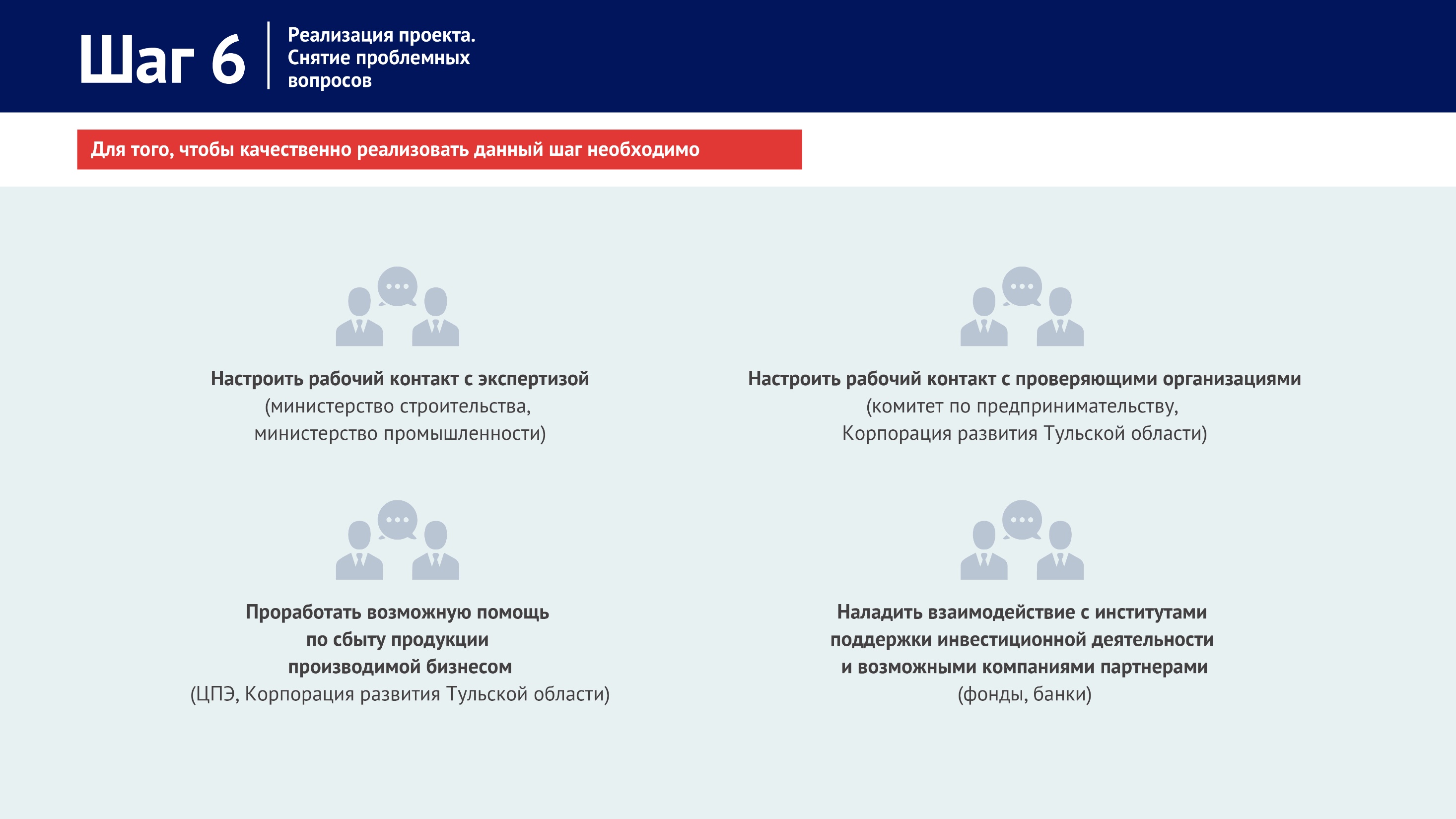 Настроить рабочий контакт с министерствами
Министерство сельского хозяйства
Степин Алексей Степанович
8-980-589-91-29
Министерство экономического развития
Ишутин Роман Валерьевич
8-953-431-06-56
Настроить рабочий контакт с комитетом по предпринимательству


Бушманова Елена Валентиновна
8-953-429-25-20
Проработать возможную помощь по сбыту продукции производимой бизнесом
Центр поддержки экспорта 
Антонов Дмитрий
8 -4872-25-98-33
Наладить взаимодействие с институтами поддержки инвестиционной деятельности
Фонд развития промышленности Тульской области
Пронин Дмитрий Дмитриевич
8-910-168-77-25
Корпорация МСП
Каштанов Денис 
8-903-038-95-75
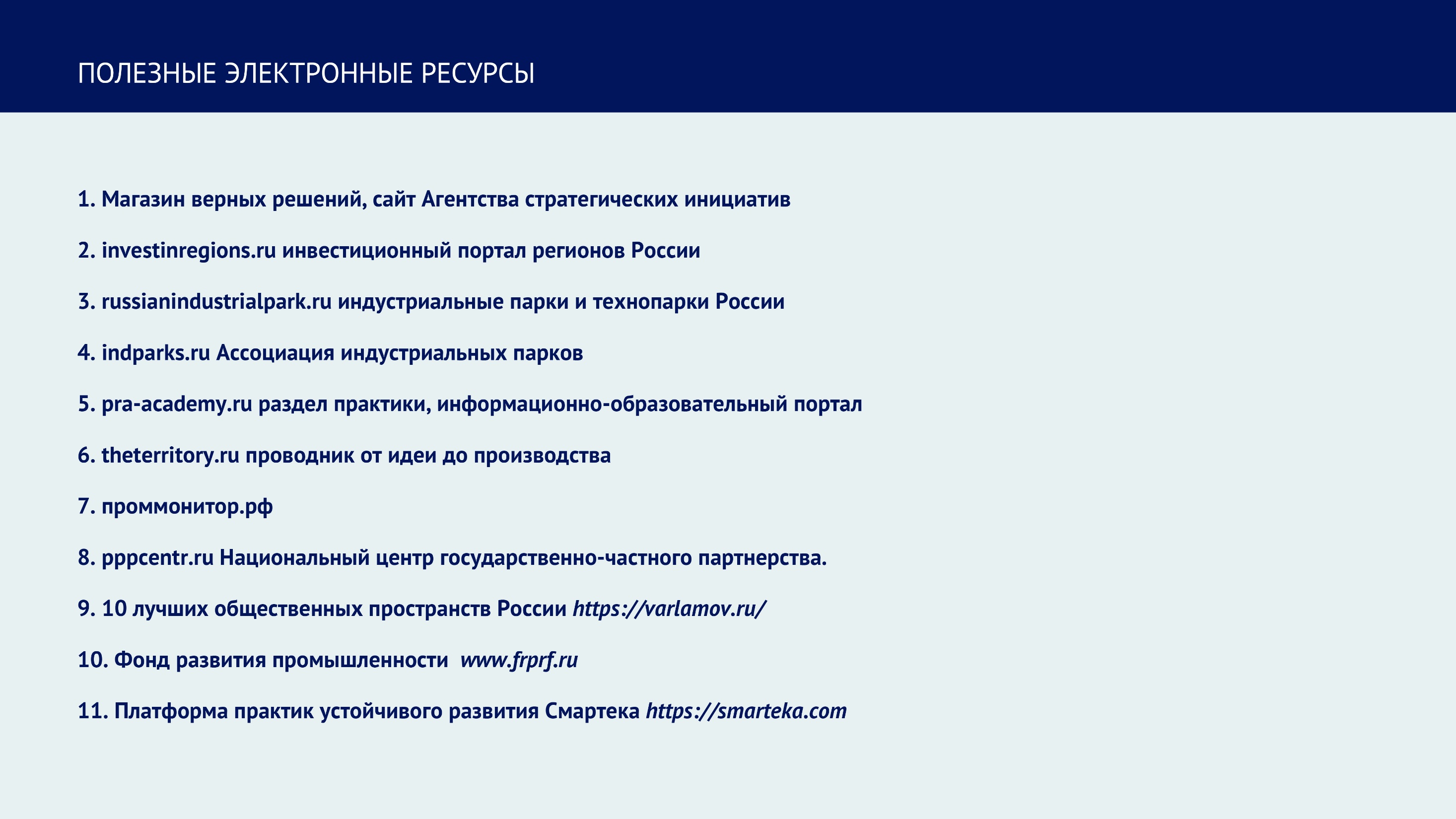 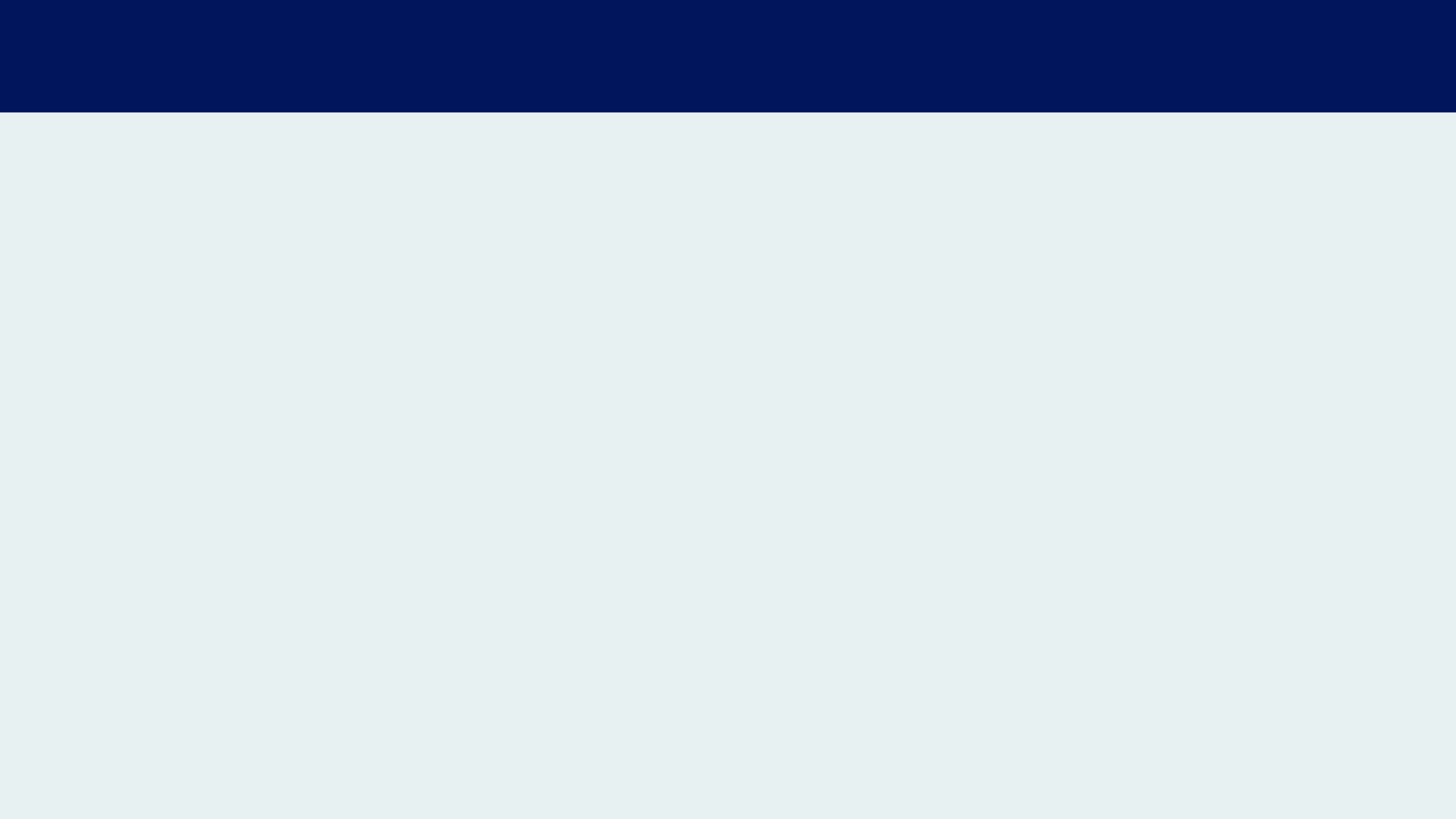 Спасибо за внимание